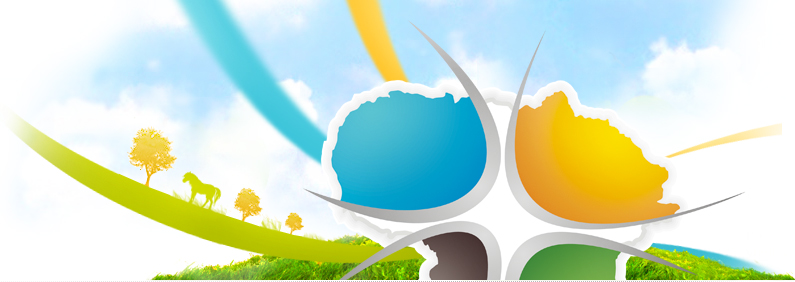 Lietuvos kaimo tinklo 2016–2020 m. veiksmų programa Žaneta JucaitytėKaimo plėtros departamentasŽemės ūkio ministerija2016 sausio 21 d.
LIETUVOS KAIMO TINKLO (TINKLAS) 2016–2020 M. VEIKSMŲ PROGRAMOS (VP) TURINYS
LKT tikslai ir uždaviniai;
LKT struktūra;
narystė LKT;
veiklos;
periodiniai veiksmų planai;
komunikacijos planas; 
veiklų įgyvendinimo stebėsena ir vertinimas.
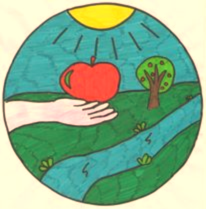 2
TINKLO TIKSLAI
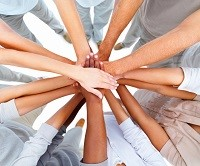 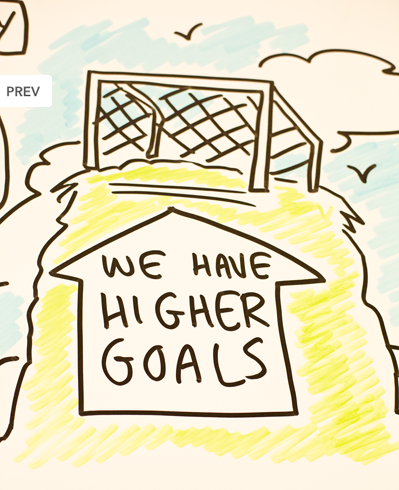 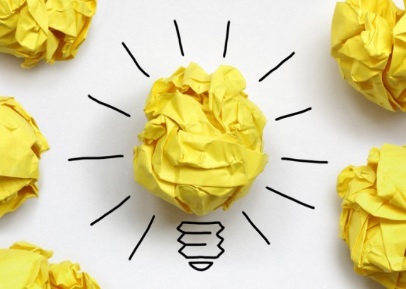 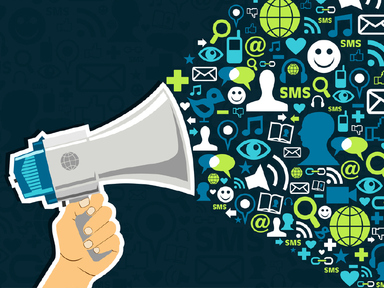 3
TINKLO STRUKTŪRA
Kaimo verslininkų asocijuotos struktūros
Kaimo bendruomeninės organizacijos ir kitos NVO
VVG
Ūkininkų asocijuotos struktūros
Valdžios institucijos ir įstaigos
Lygybę  ir nediskriminavimą, pilietinę visuomenę skatinančios  organizacijos
Žemės ūkio ir kaimo plėtros konsultavimo įstaigos
Mokslo įstaigos
Aplinkosaugos organizacijos
4
NARYSTĖ TINKLE
Organizacijos ir institucijos dalyvaujančios kaimo plėtroje:

Žemės ūkio ir kaimo NVO šakinės/sektorinės asociacijos;
VVG;
Kaimo bendruomenės;
Mokslo ir tyrimų įstaigos;
Konsultavimo įstaigos;
Valstybės ir vietos valdžios institucijos.
Partnerystės principo užtikrinimas:

Ekonominiai ir socialiniai partneriai;
Įstaigos, atstovaujančios pilietinei visuomenei;
aplinkosaugos partneriai;
NVO ir įstaigos, atsakingos už moterų ir vyrų lygybės ir nediskriminavimo skatinimą.
330 Tinklo narių
5
TINKLO NARIAI
6
2007–2013 M. IR 2014–2020 M. TINKLO VEIKLŲ PALYGINIMAS
7
VEIKSMŲ PROGRAMOS VEIKLOS 2016–2020 M. (1)
Turinio plėtojimas
8
VEIKSMŲ PROGRAMOS VEIKLOS 2016–2020 M. (2)
Techninė pagalba
9
GEROSIOS PATIRTIES SKLAIDA:    SUOMIJOS KAIMO TINKLAS
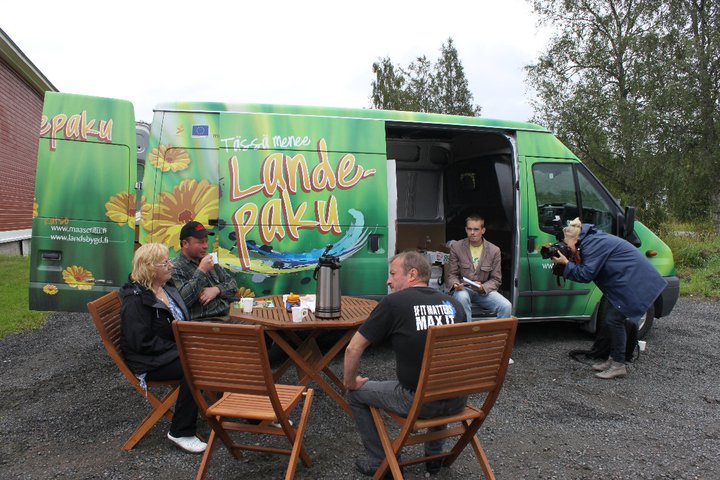 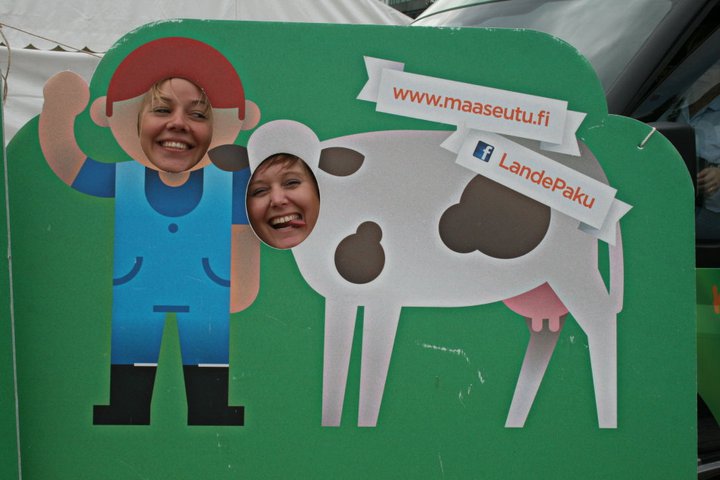 10
VEIKSMŲ PROGRAMOS VEIKLOS 2016–2020 M. (3)
Komunikacija
11
KOMUNIKACIJA: NYDERLANDŲ KAIMO TINKLAS
12
LINC –AUSTRIJA, VOKIETIJA, ESTIJA, SUOMIJA
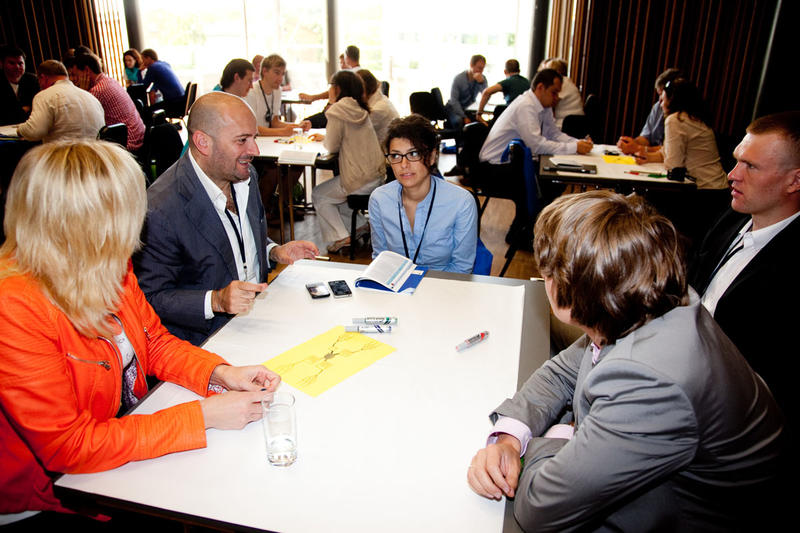 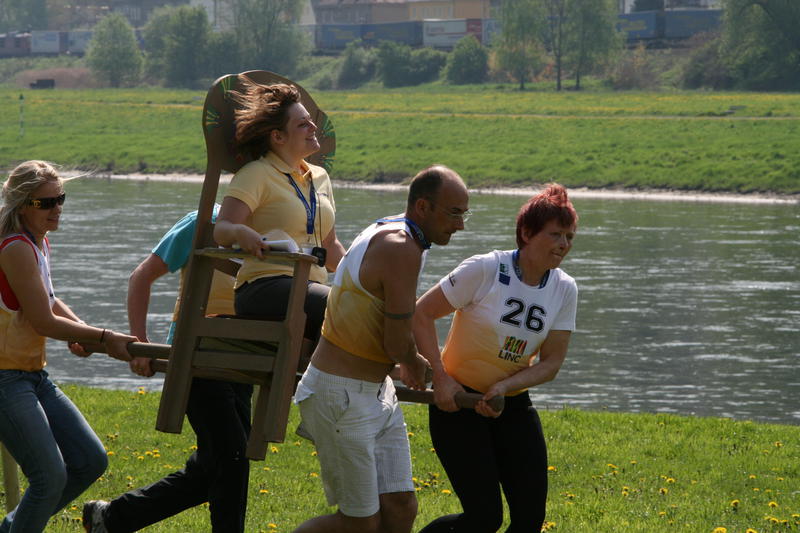 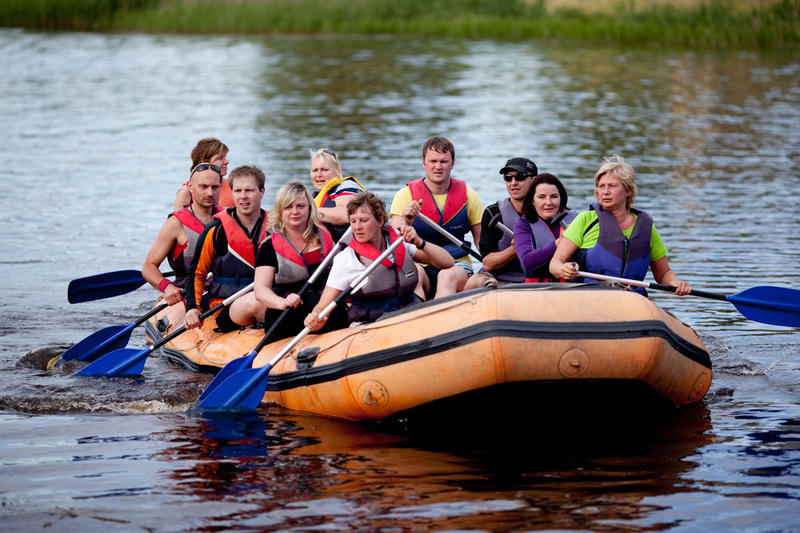 13
KOMUNIKACIJA: DIDŽIOJI BRITANIJA
Rytas kaime - nepakartojamas!

https://www.youtube.com/watch?v=cbK92-TNwcc;
14
VEIKLŲ ĮGYVENDINIMO PRIEMONĖS 2016–2020 M.
TINKLO TIKSLAI
SEKRETORIATAS
PAGRINDINĖS PRIEMONĖS
Tematinės grupės
Tyrimai, analizės
Geroji patirtis
Mokymai
Renginiai
Leidiniai
Interneto svetainė
Tinklaveika (VVG, konsultantai)
Tarptautinis bendradarbiavimas
KPP RENGIMAS         ĮGYVENDINIMAS           VERTINIMAS
15
TINKLO VEIKLŲ ĮGYVENDINIMO STEBĖSENA IR VERTINIMAS
16
[Speaker Notes: Praėjusiu laikotarpiu 2007-2013 m.  Visų ES šalių narių Tinklų veikla nebuvo vertinama, nebuvo nustatyti rodikliai. 
LKT metiniuose VP prie konkrečių veiklų yra numatyti poveikio, produkto ir rezultato rodikliai.  
Labai svarbu žinoti, kokius rezultatus norime ir privalome pasiekti, todėl reikia orientuotis į nustatytus Tinklo veiklos efektyvumo vertinimo kriterijus .]
DĖKOJU UŽ DĖMESĮ!
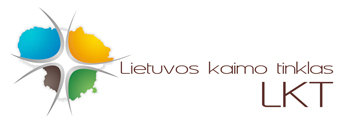